Представляет абсолютно новую модель ПДМ
	 WXO7
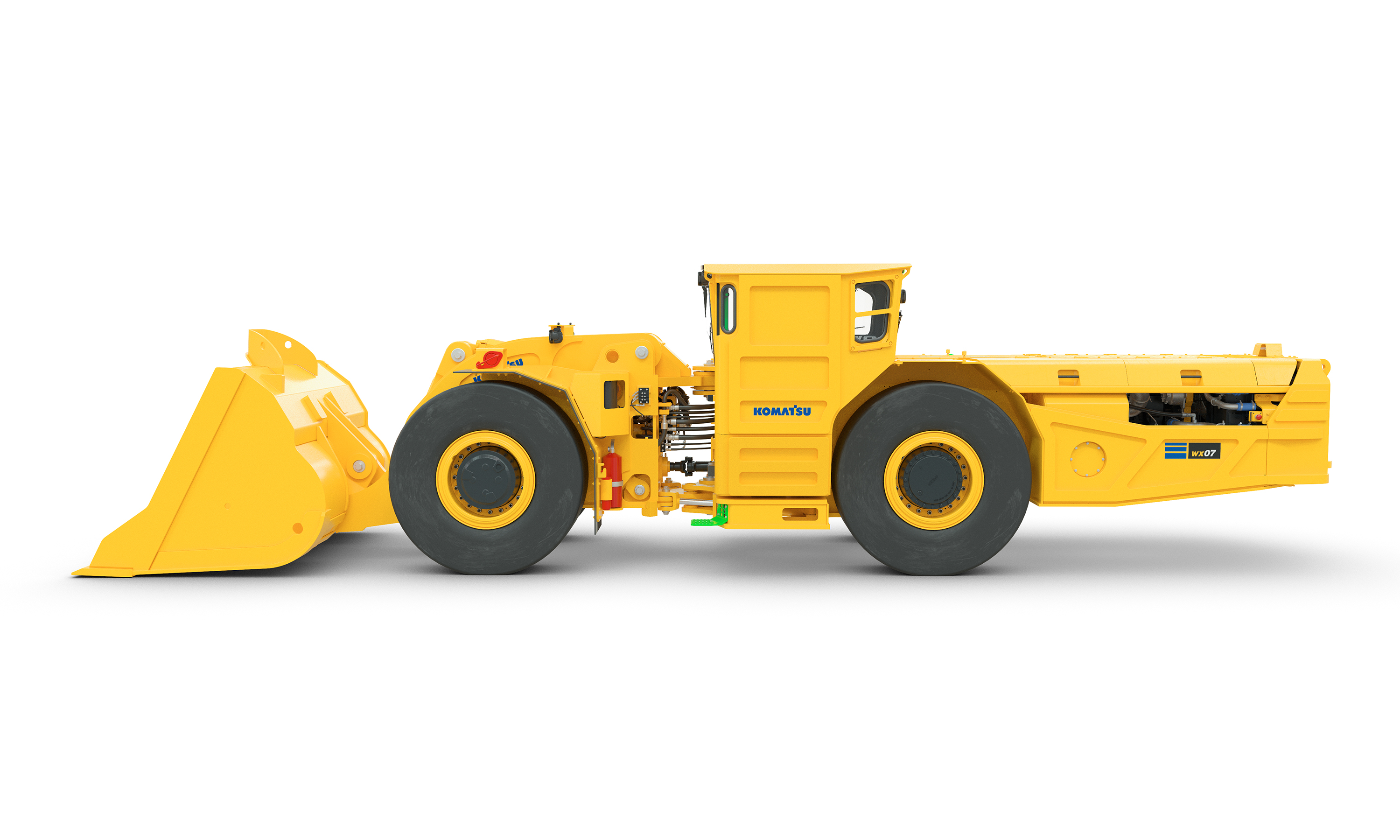 Сочетание современности и производительности,
Безопасности и экономии для заказчика
WX07: Обзор модели
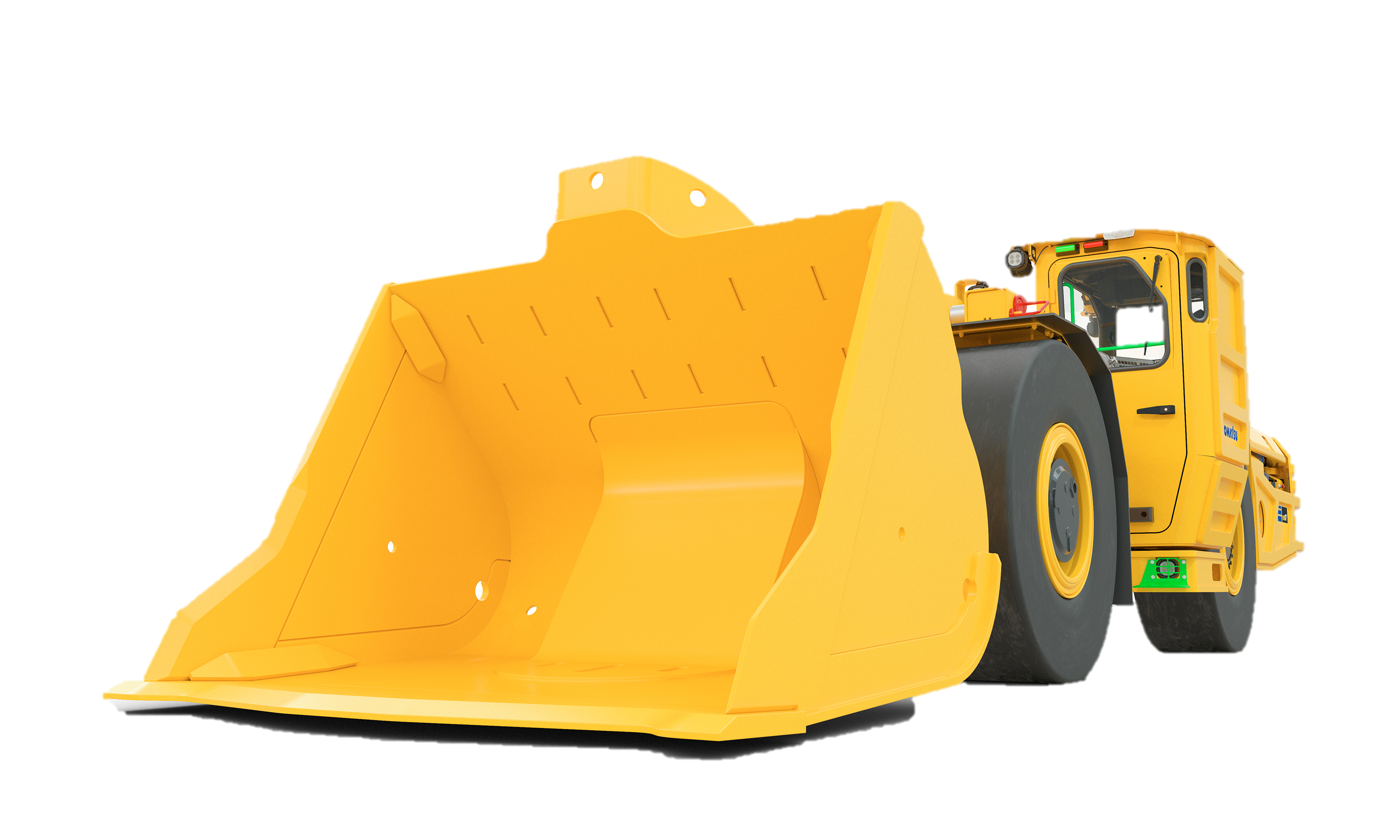 Разработан для безопасной и комфортной работы оператора
Просторная звуко-изолированная кабина (ROPS/FOPS) 
Великолепный обзор из кабины
Концевой выключатель двери, блокирующий движение погрузчика при открытой двери
Отсутствие в кабине рукавов высокого давления
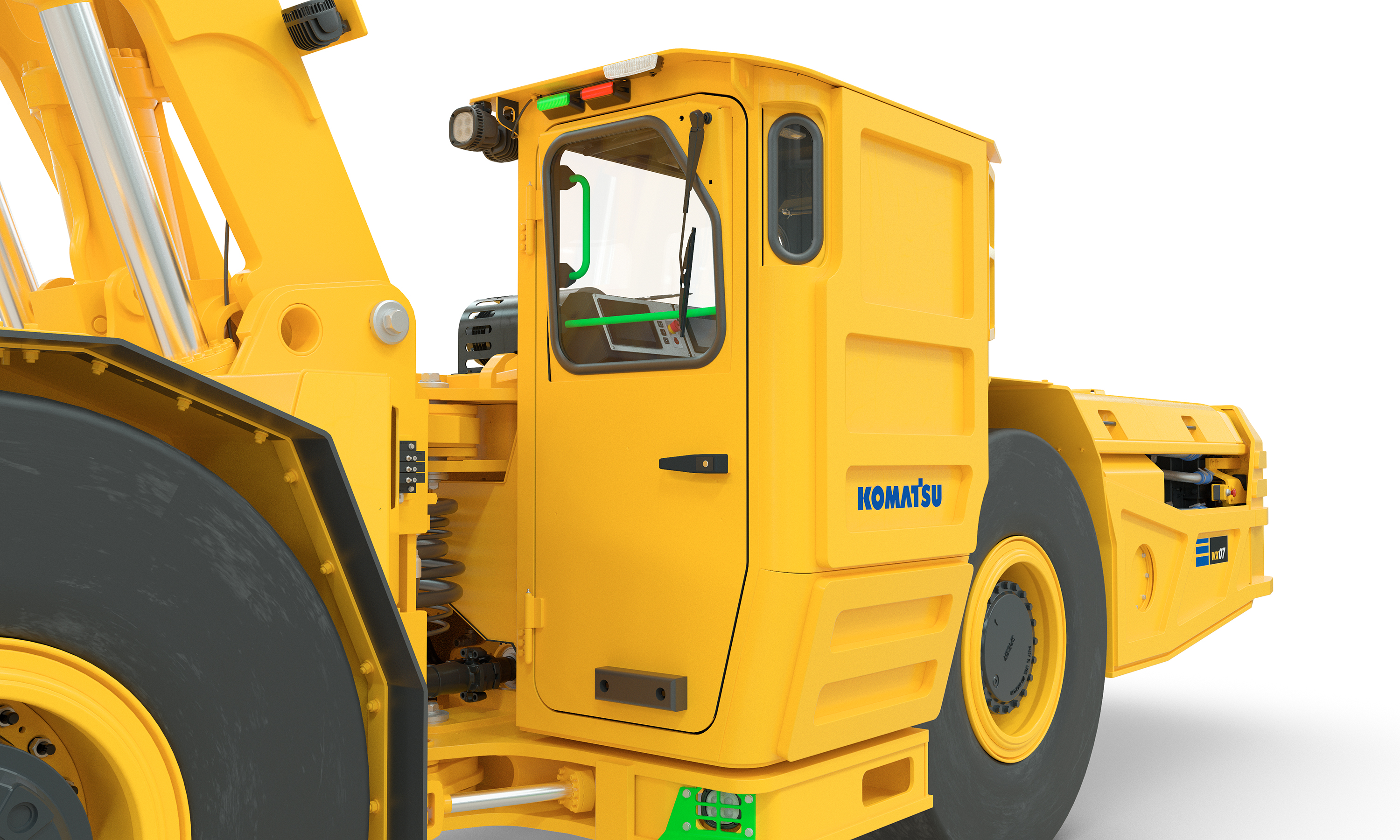 Разработан для высокой производительности
Дизельный двигатель MSHA/CANMET «Евро 3»
Кинематика стрелы с кулисой «Z-bar», дающая погрузчику самое мощное усилие отрыва при загрузке, 
и самое короткое время цикла движения стрелы, в сравнении моделями других производителей
Усиленный силовой модуль, позволяющий максимальный контакт с почвой при внедрении в забой
Самый быстрый погрузчик в данном классе при транспортировке
Разработан для удобства при обслуживании 
Сенсорный экран с отображающимися данными в текущем режиме времени, облегчает обслуживание и проверку работы погрузчика
Все работы по обслуживанию проводятся с почвы
WXO7 
Основные преимущества и доп. оборудование
WX04 Operator Cabin
WX07: Самая удобная кабина
Эргономичная кабина
 Сертифицирована по стандарту ROPS/FOPS
Климат контроль
Лучшая звукоизоляция 
Раздельно регулируемые дворники
Ступени против проскальзывания
Дополнительная камера для обзора
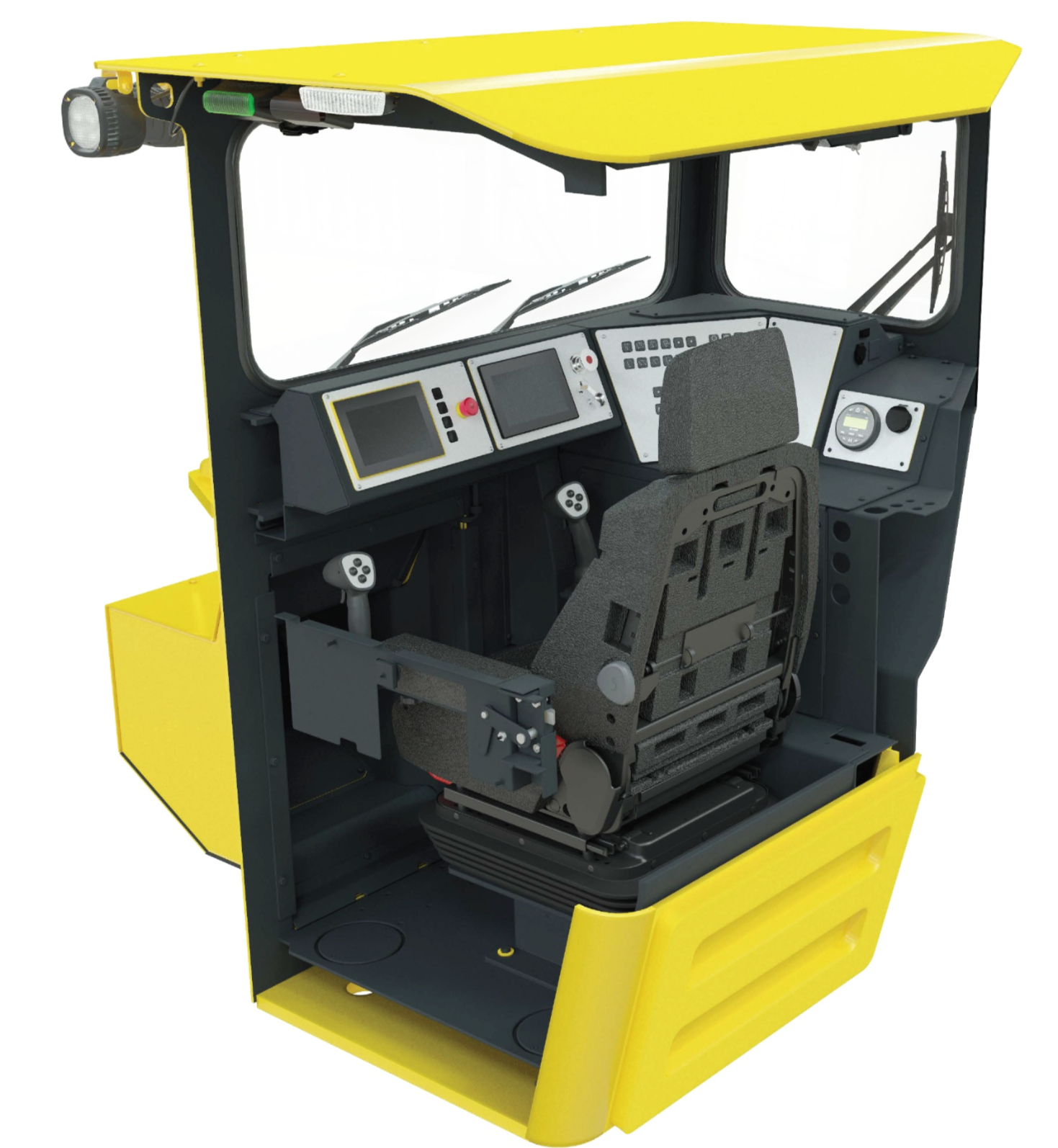 Джойстики регулируются 
под вес оператора
Изменяемое положение обеих педалей
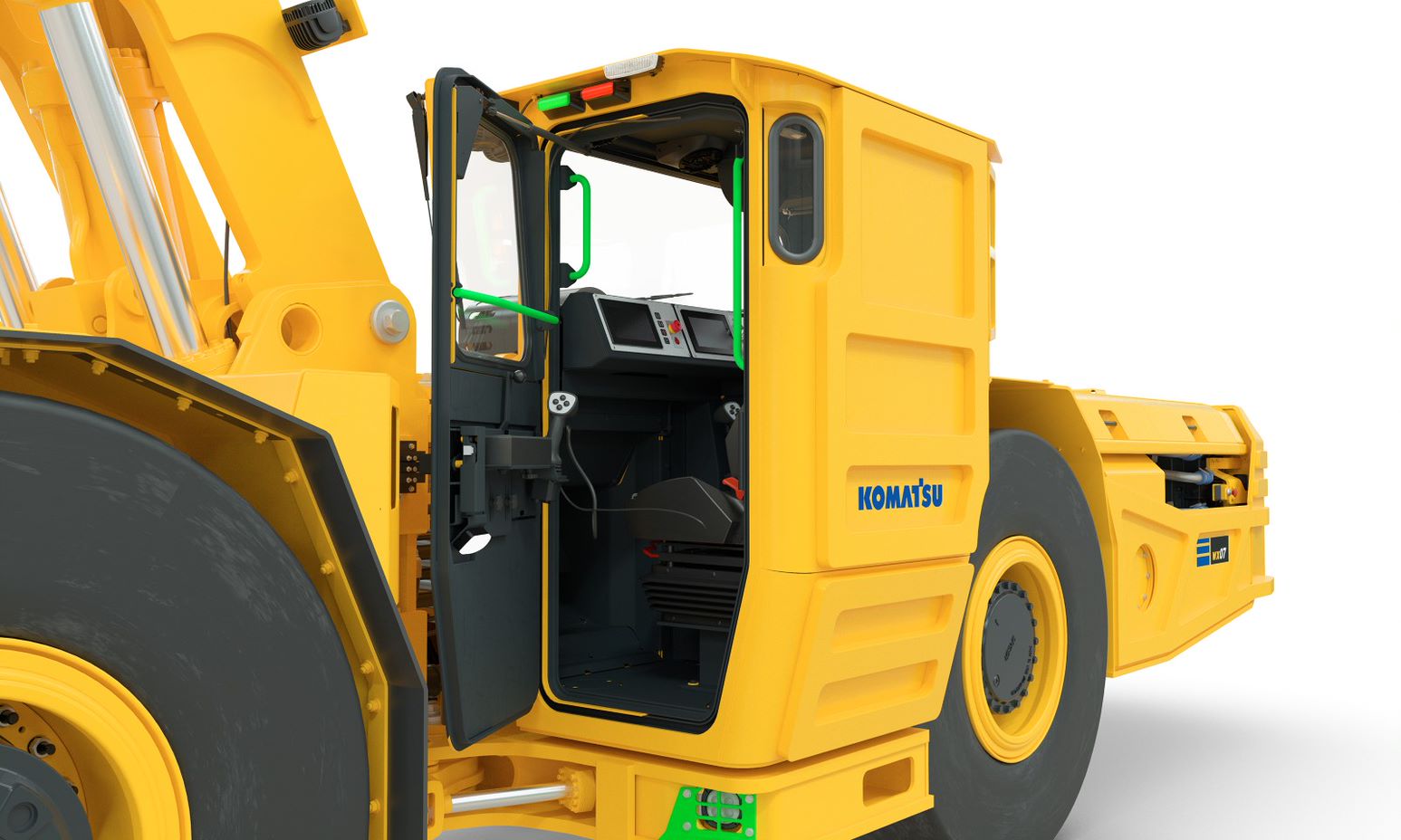 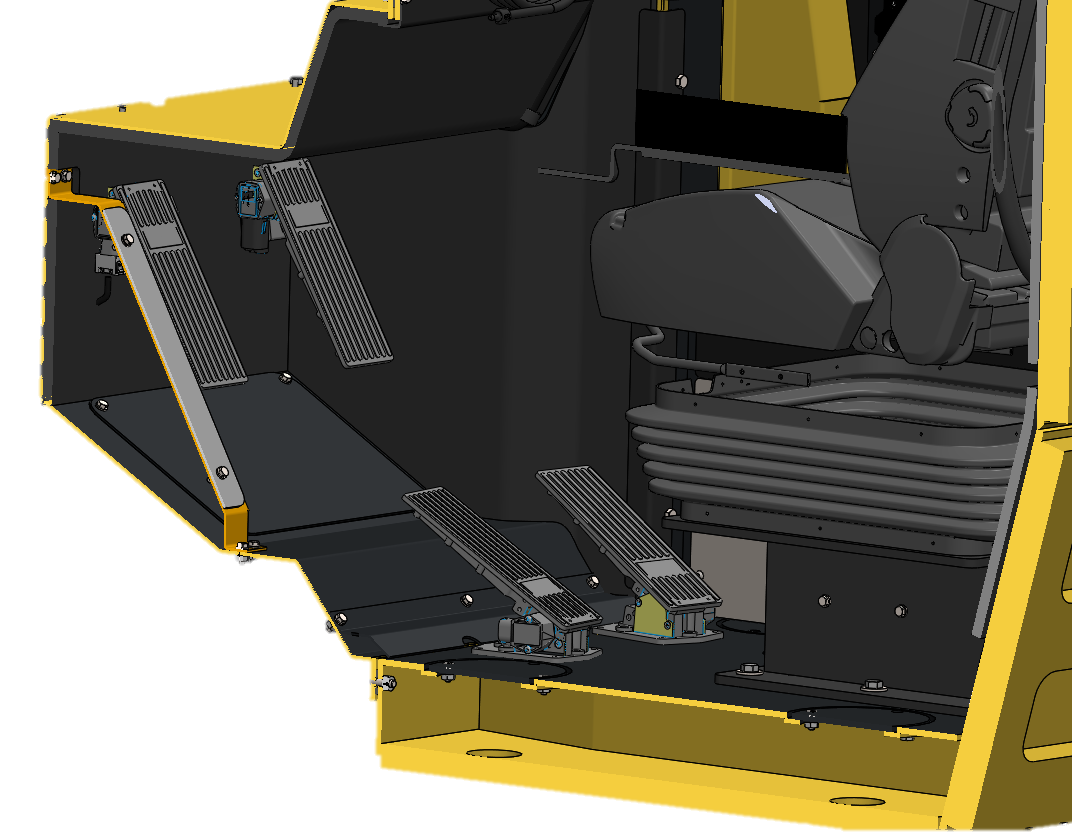 Дополнительное освещение 
при входе в кабину
WX07: Лучший обзор из кабины
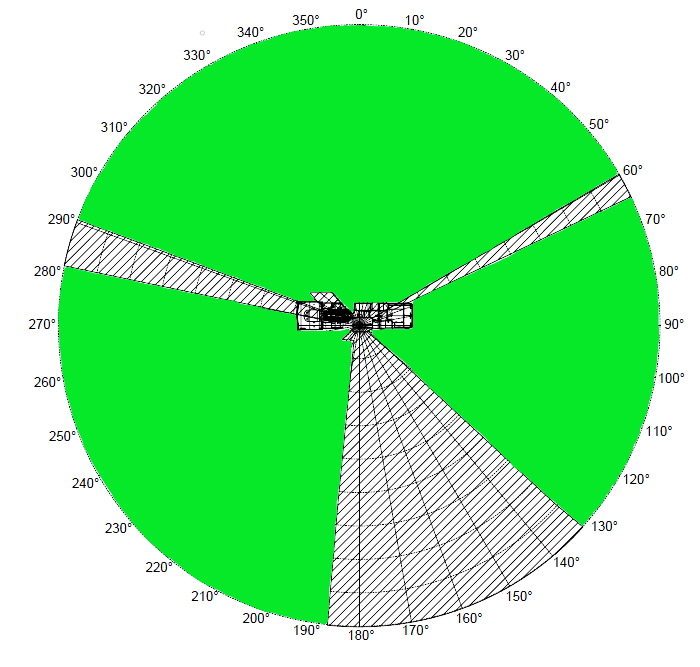 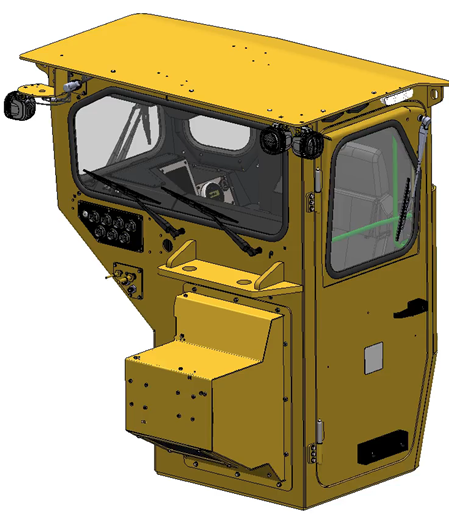 Обзор из кабины
Угловые стёкла
Щетки стеклоочистителя на всех стёклах
Размер стёкол оптимизирован
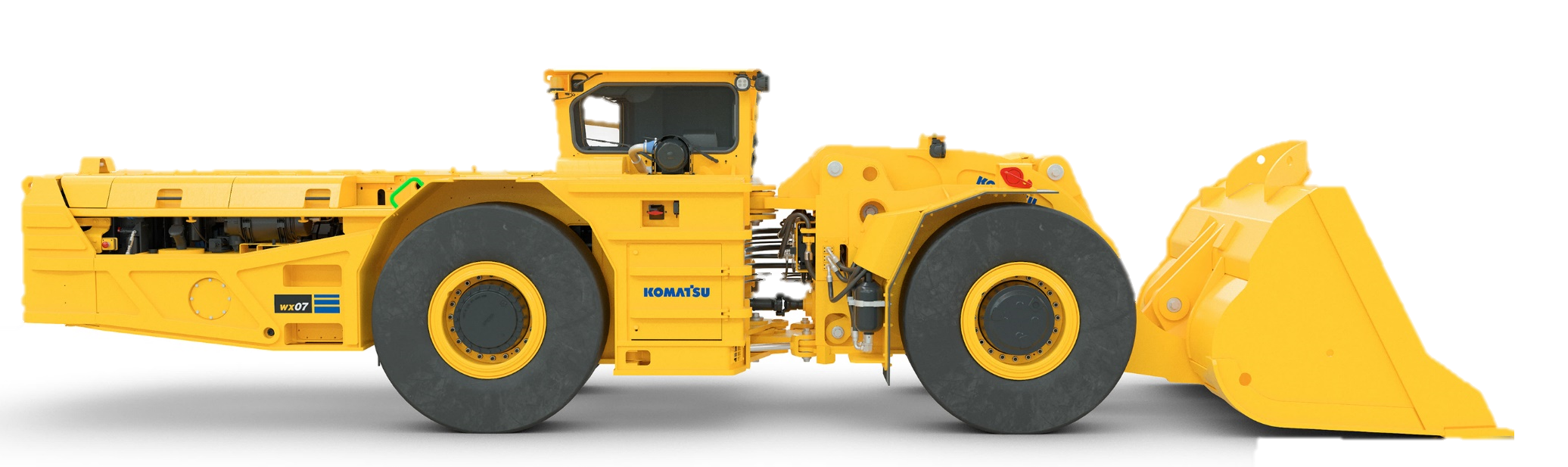 Заниженный капот моторного отсека для улучшения обзора из кабины
WX07: Возможности экрана в кабине
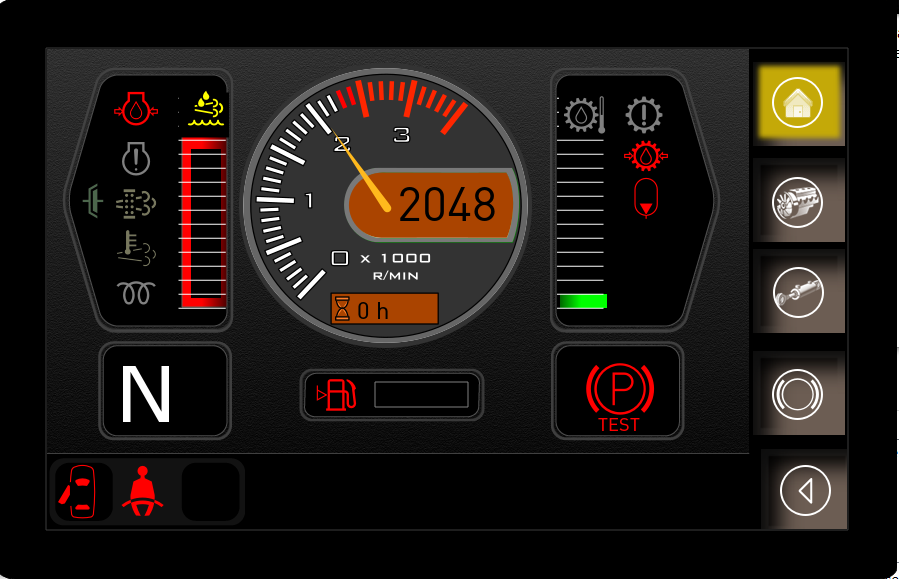 Простое управление сенсорным экраном
 Без кнопок
 Проверен и надёжен
 Данные и настройки сохраняются и хранятся автоматически
 Меню на русском языке
 Возможность менять не критичные настройки самостоятельно
 Значки безопасности: ремень, концевик двери, стояночный тормоз
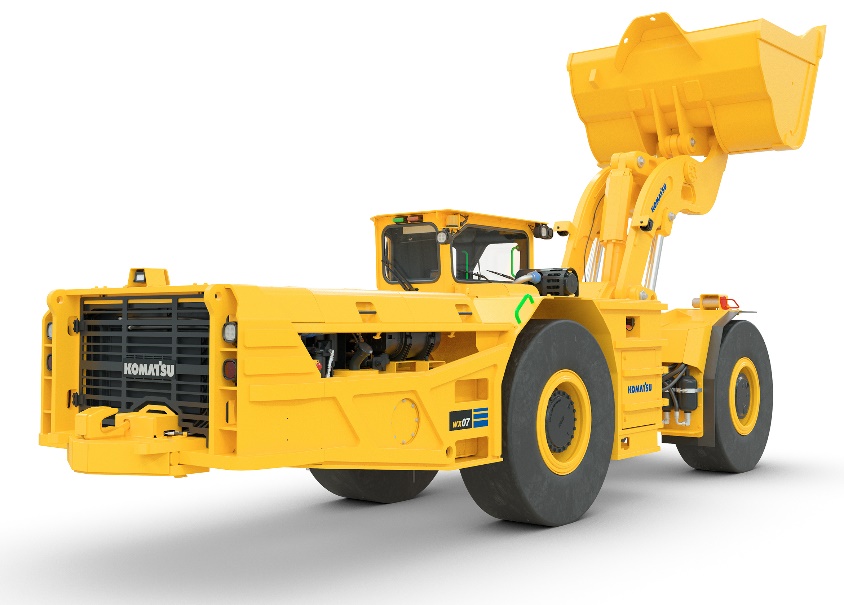 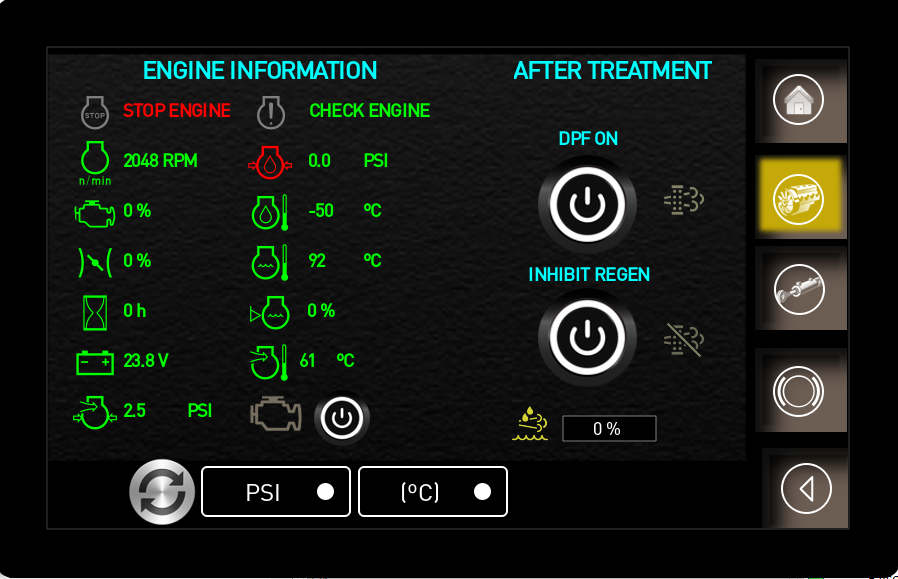 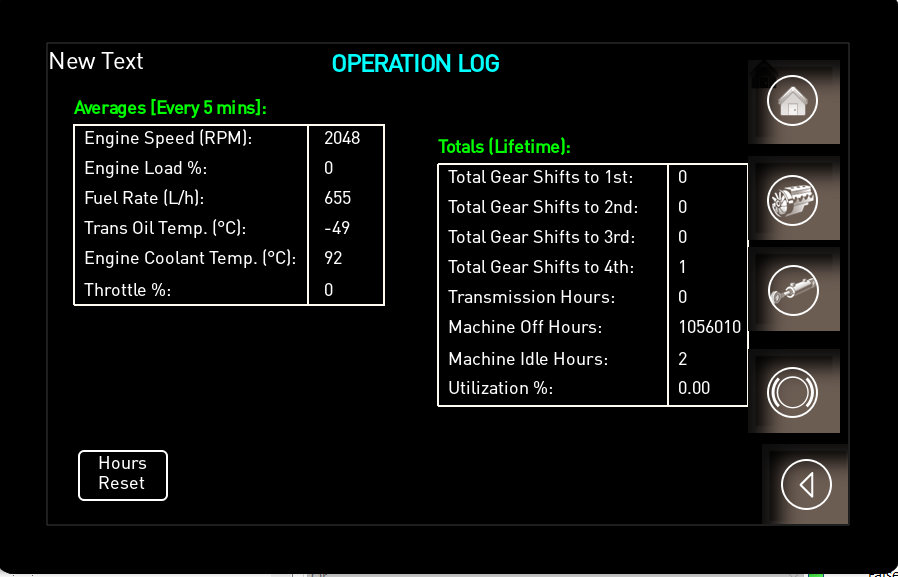 WX07: Производительность
Самое мощное усилие отрыва = Увеличение Производительности
Кулиса Z-bar и конструкция ковша позволяет быстро загрузить ковш и уменьшает время цикла движения стрелы/ковша
Агрессивный дизайн лезвия в сочетании с геометрией ковша улучшает заполнение горной массы внутри ковша, что позволяет перевозить больше груза (с шапкой) за каждый цикл 
Вылет стрелы погрузчика позволяет осуществлять погрузку в самосвалы грузоподъёмностью 20-30 тонн
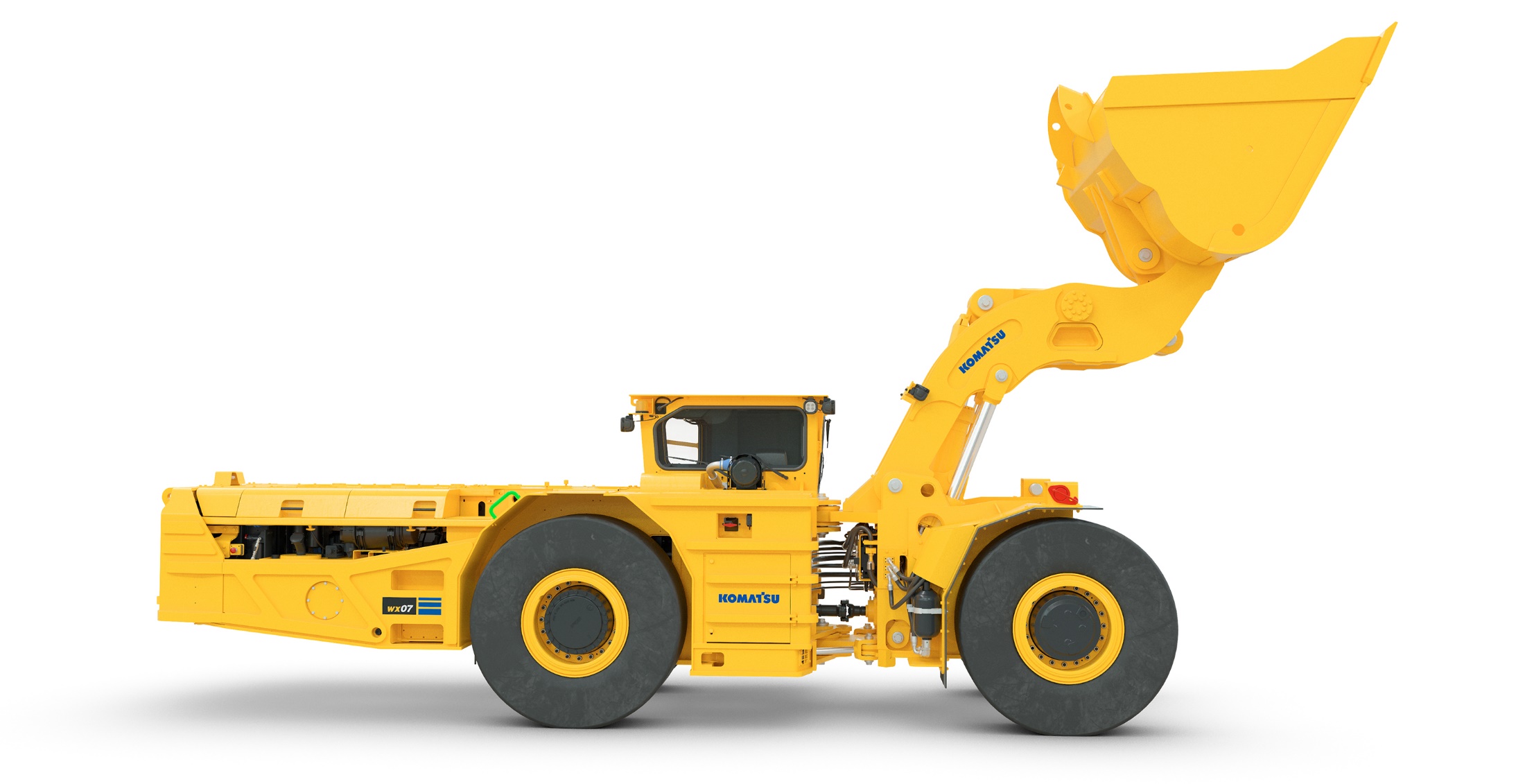 WX07: Безопасность
Концевик на двери срабатывает при открытой или неплотно закрытой двери. При этом ПДМ встает на тормоз и отключает движение стрелы, ковша и рулевое управление
Замки при поднятой стреле
 На передних крыльях для быстрой установки
Фиксация по часовой стрелке
Замок складывания полу-рам
 Со стороны двери для быстрой установки
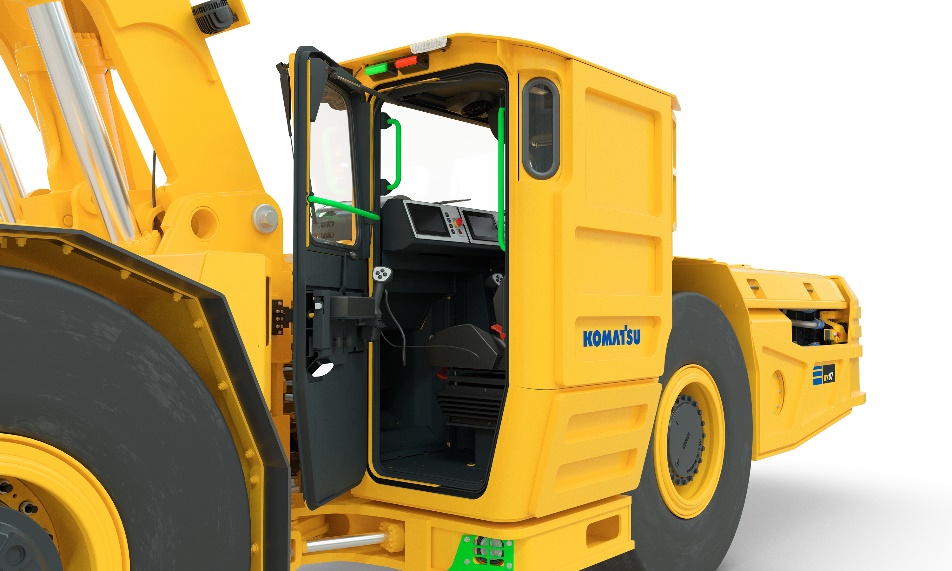 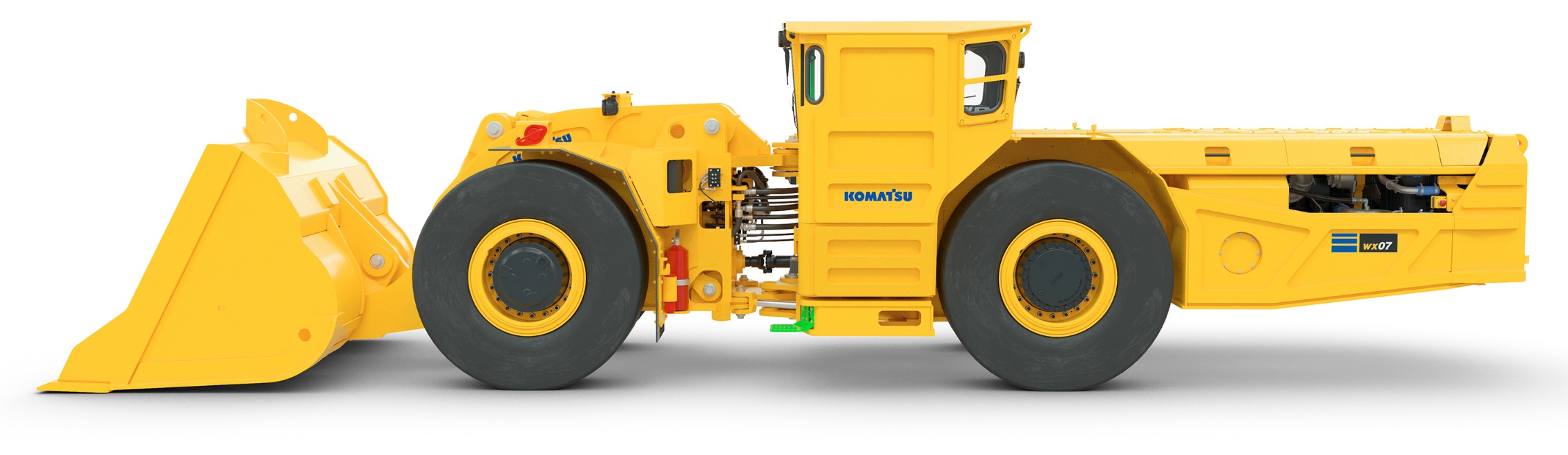 WX07: Дизельный двигатель Cummins
Cummins QSB6.7 
6.7 литров
160 кВт (215 л.с.)
EPA Tier 3/EURO IIIA
Сертифицирован MSHA / CANMET
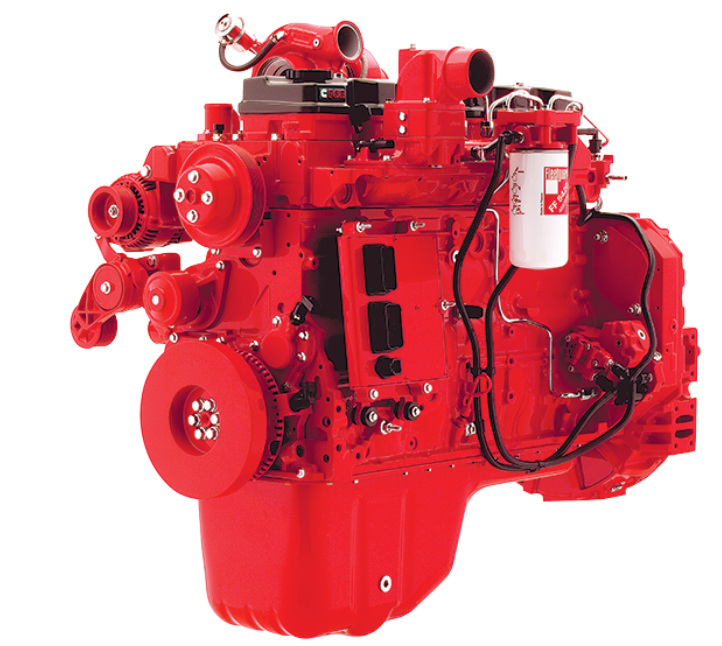 WX07: Усиленный силовой модуль
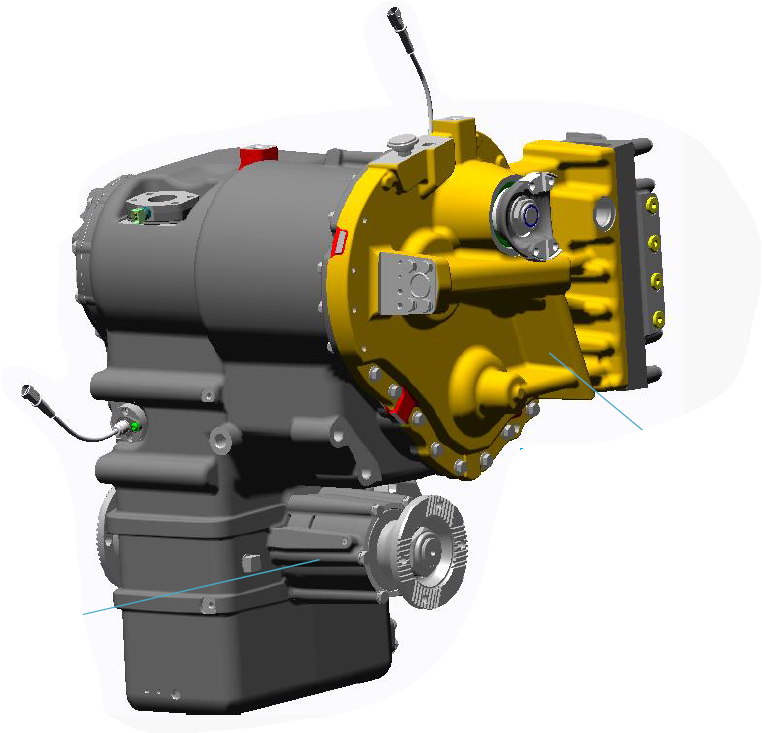 WX07 Powertrain Overview
Автоматическая КПП TE14
Мосты Dana 17D
.
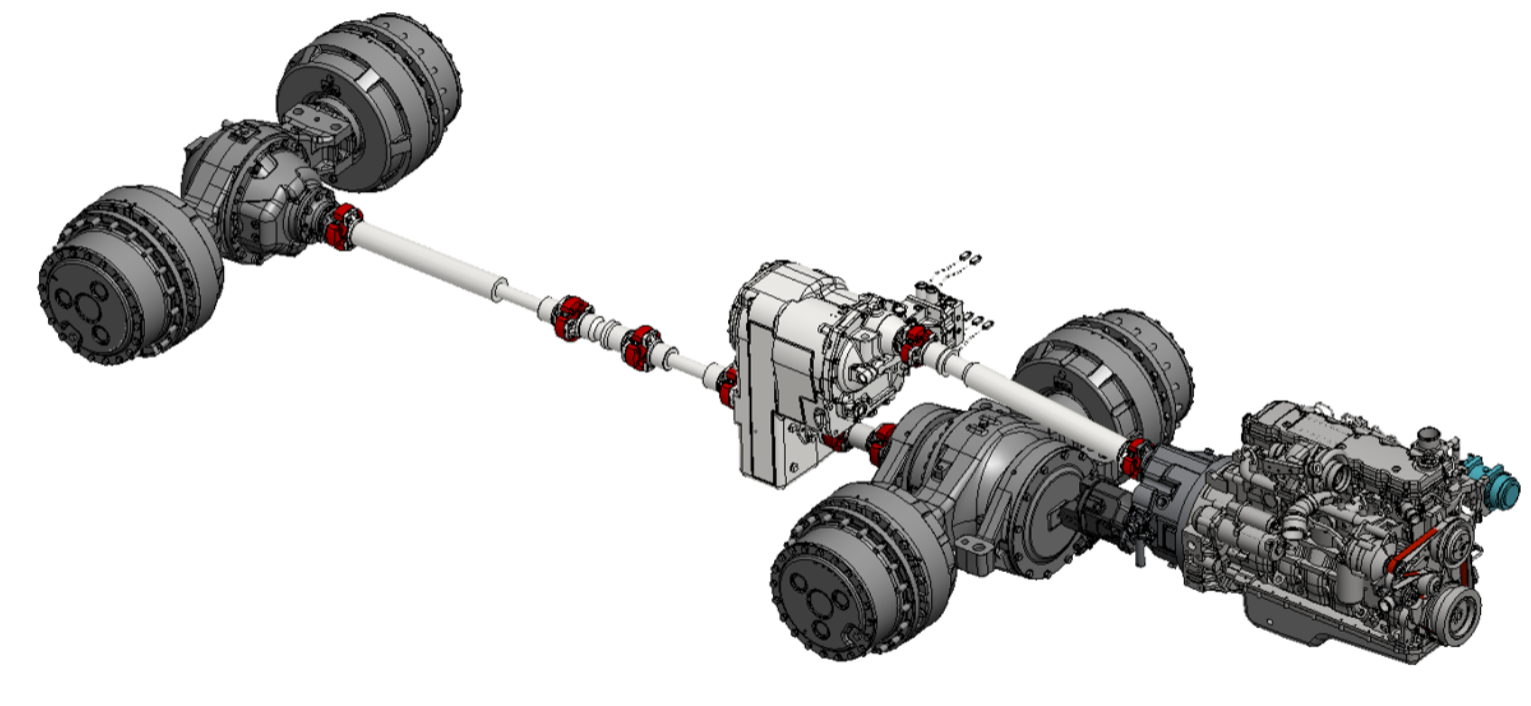 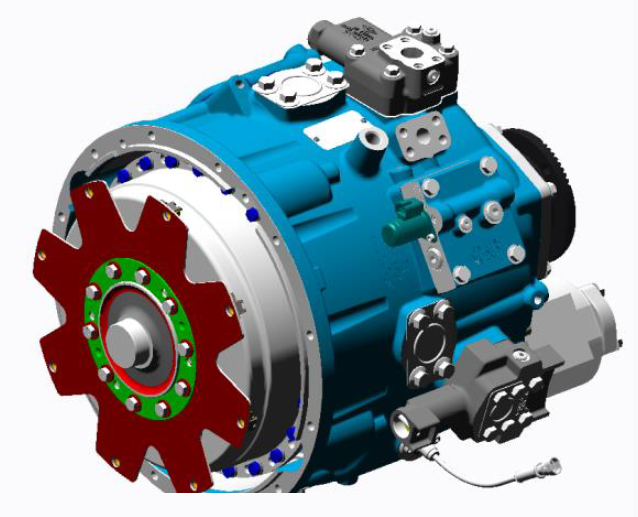 Гидротрансформатор C3000
WX07: Гидробак для разных условий эксплуатации
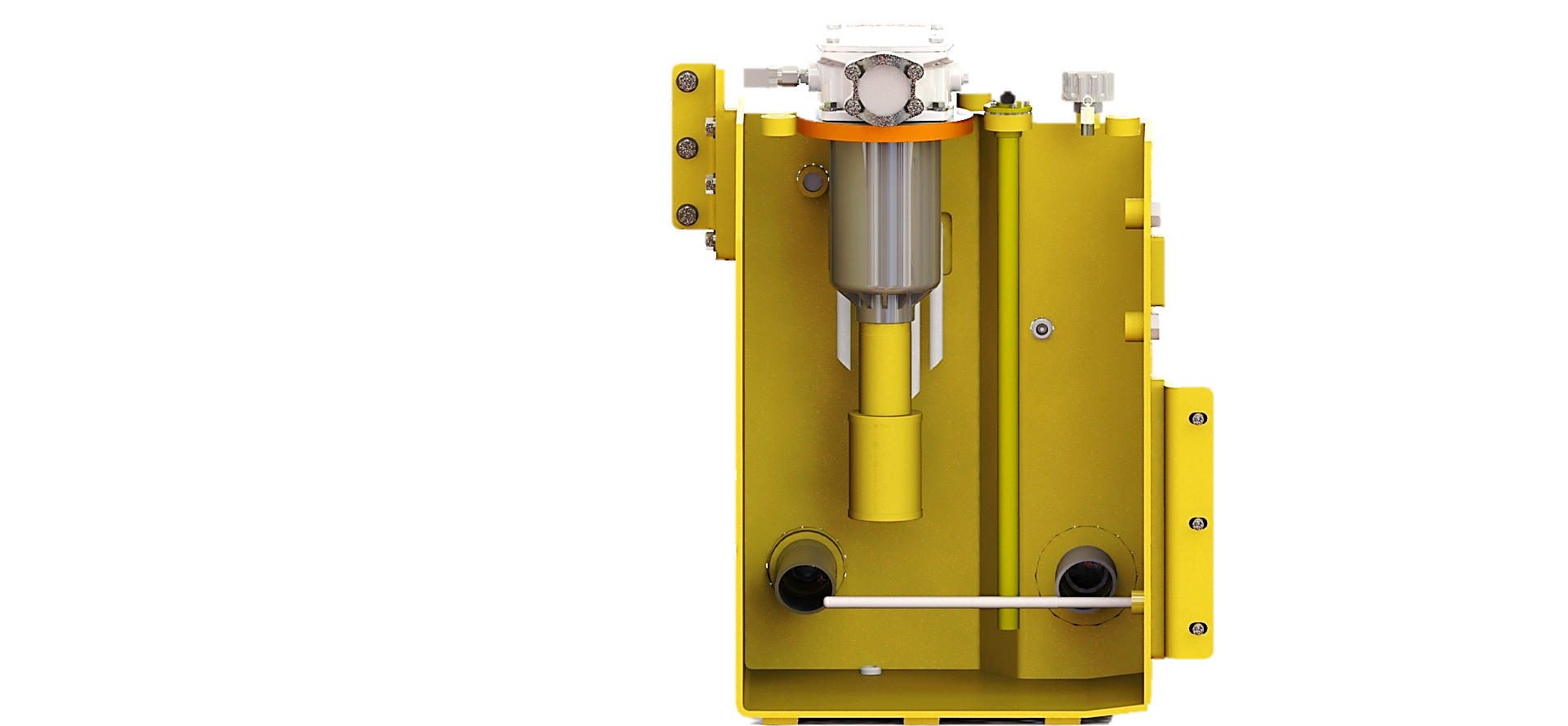 Фильтр обратной линии для защиты
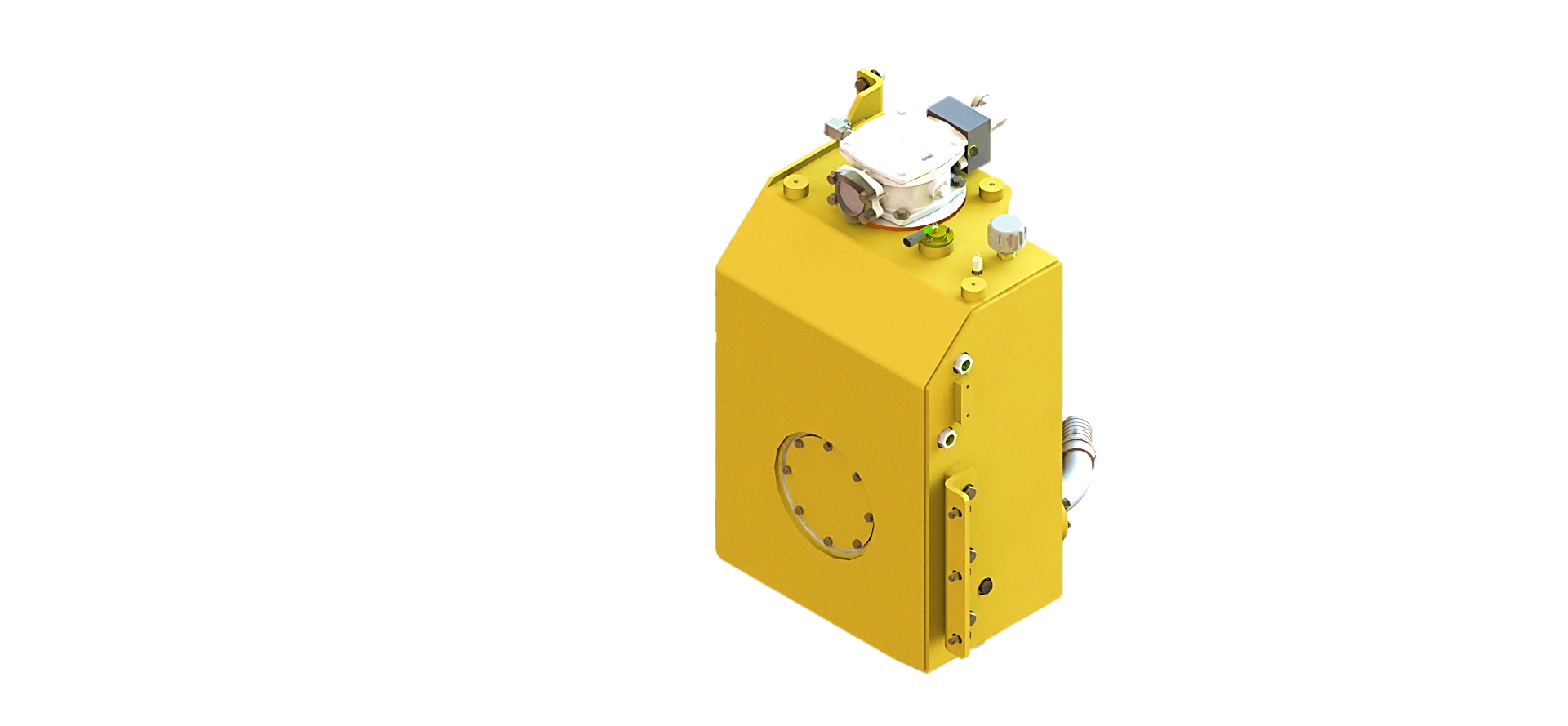 Окошко для проверки уровня масла
Заливная горловина с встроенной диафрагмой
Оптимальная ёмкость
Подготовлен к арктическим условиям
Регулировка давления для работы в высокогорье
WX07: Топливный бак
Датчик проверки уровня топлива
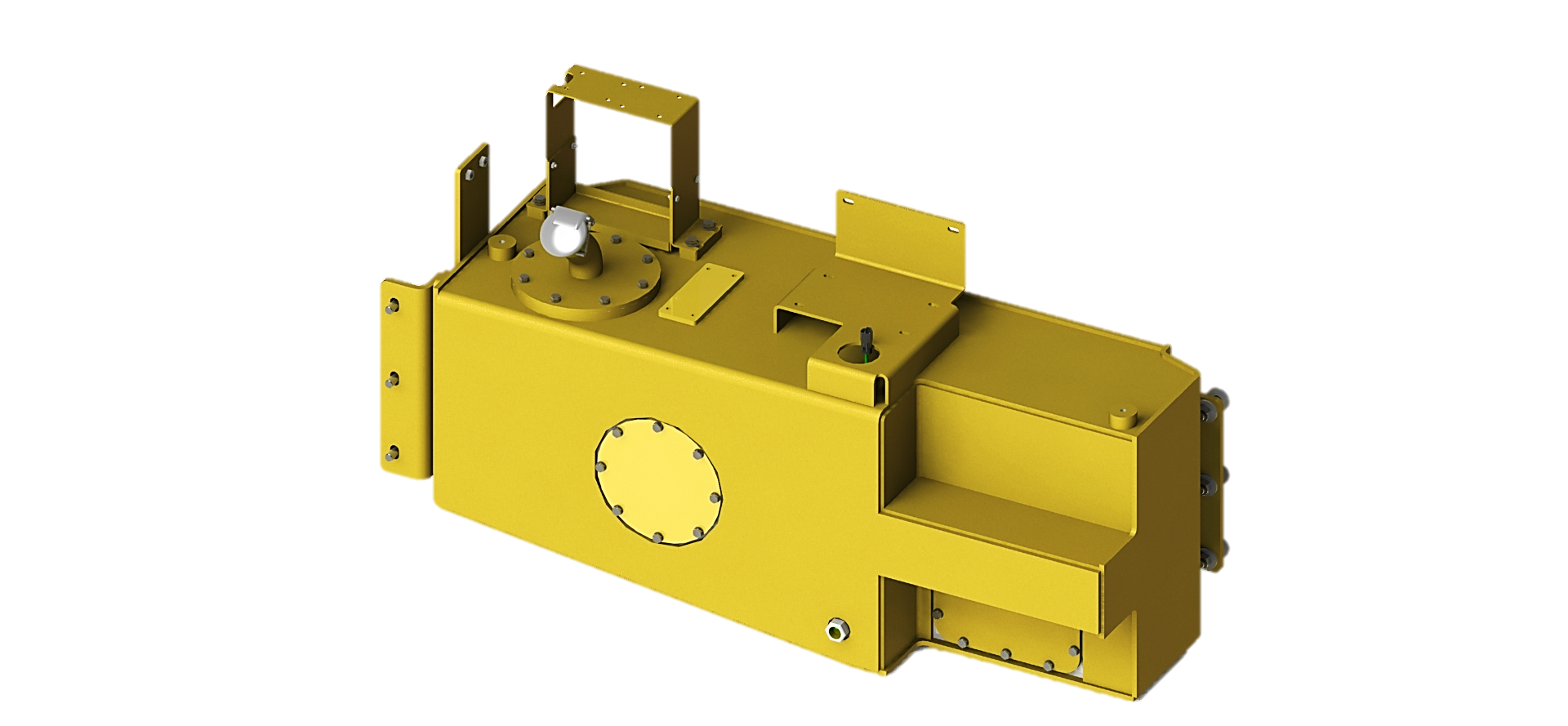 Место крепления фильтра КПП
Ёмкость:
243 Л
Горловина для быстрой заправки
Подготовка под Wiggins
Встроенные ступени
Окошко для визуальной проверки уровня топлива
WX07: Дополнительное оборудование
Система пожаротушения
Ручная активация
Автоматическая
Соединения
Ковши 2.6, 2.8, 3.1, 3.4, 3.8, 4.3 м³
Режущие кромки
Вилочный захват
Ковш с выталкивателем 2.4 м³
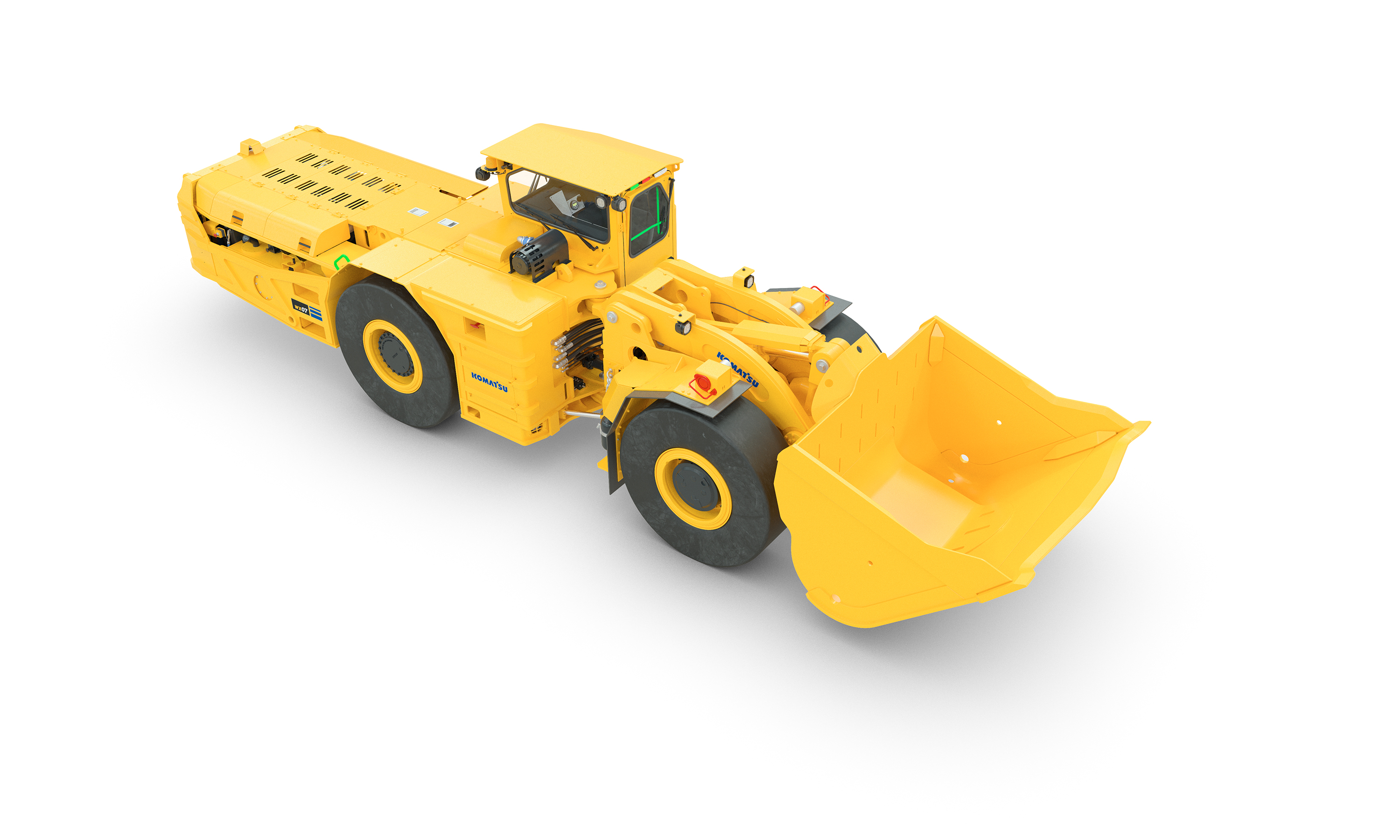 Двигатель Cummins для высокогорья
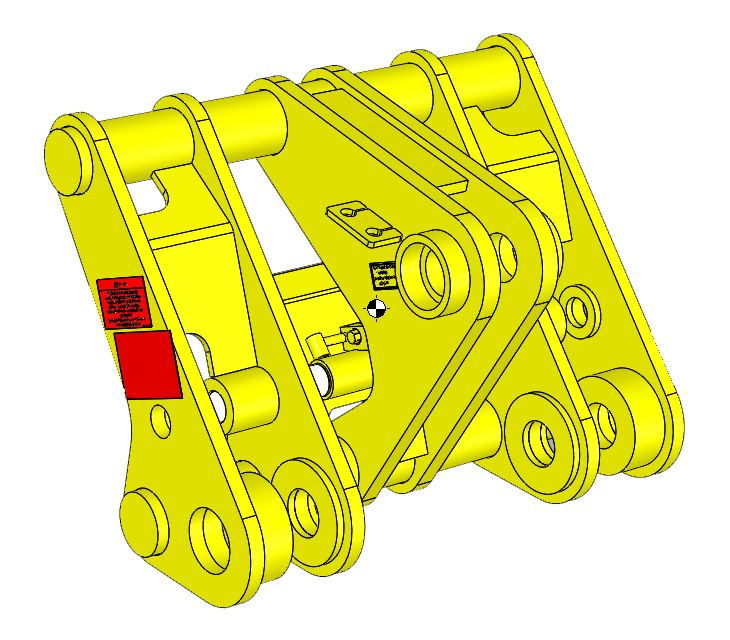 Варианты систем ДУ
Интерфейс и пульт ДУ
Установлено на заводе
Быстросъёмное соединение
Топливный бак
Быстрая заправка Wiggins
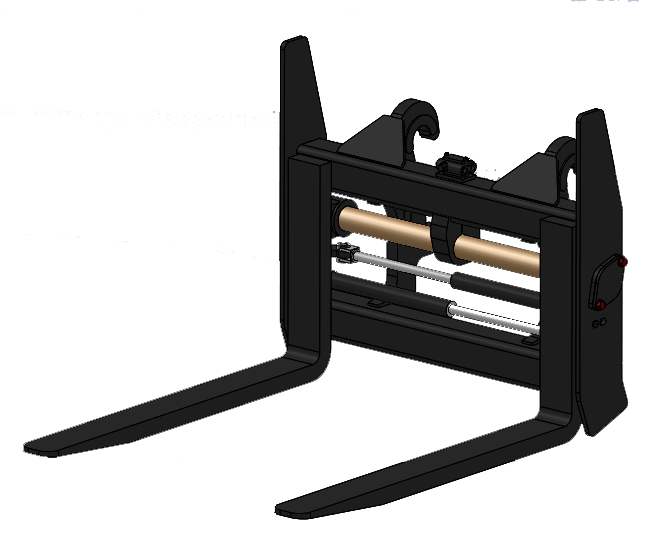 Система смазки
Ручная
Автоматическая
Тип шин
С протектором
Гладкие
WX07: Дополнительное оборудование
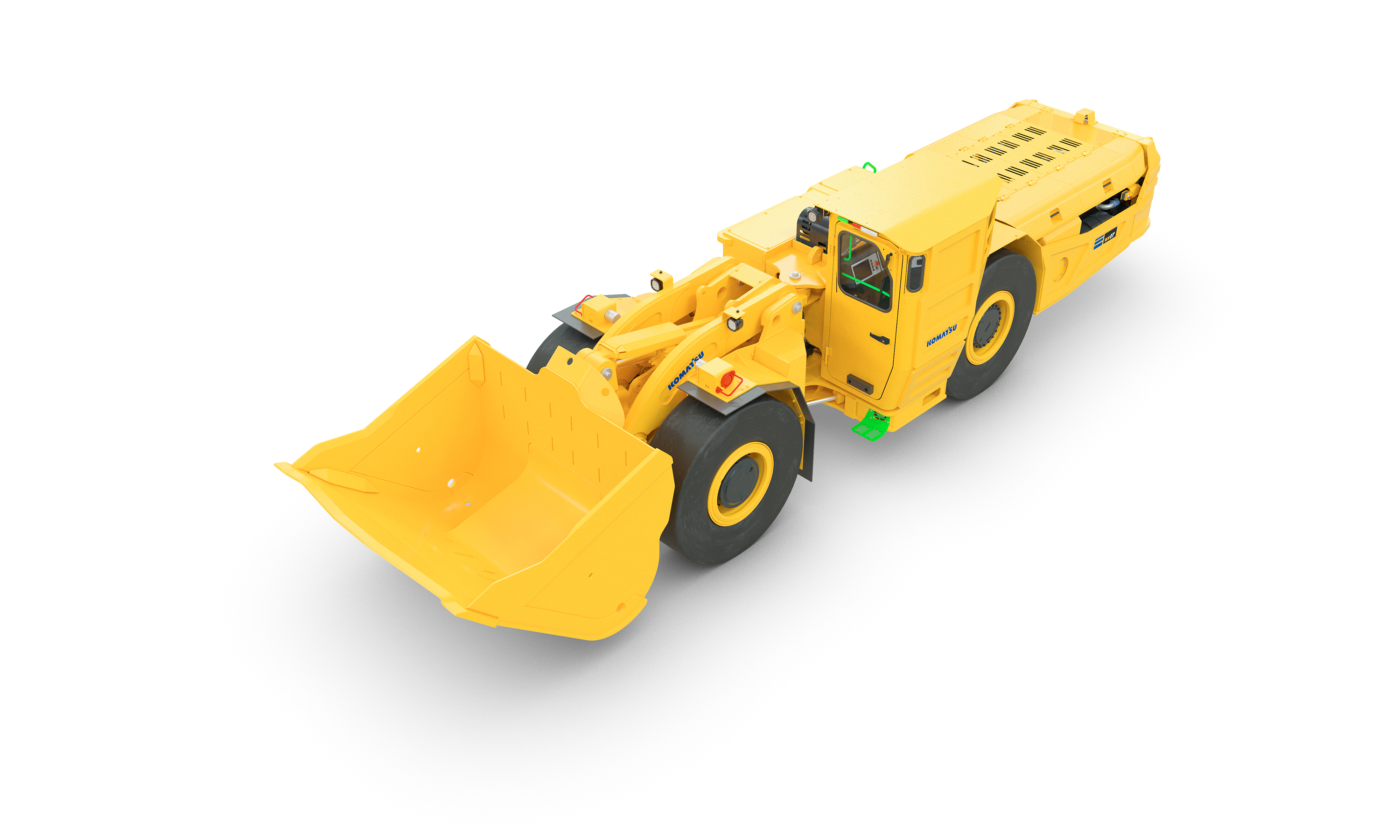 Направленное освещение
Температурные возможности
Арктическое исполнение: от -40 °C до +10°C 
(Стандартное: от +10°C до +50°C)
Закрытая кабина оператора ROPS/FOPS
Система уравнивания давления в кабине
Независимые дворники на стеклах
Лучшая эргономика
Варианты настройки КПП
4 Вперед / 4 Назад
3 Вперед /  3 Назад
2 Вперед / 2 Назад
Система плавного качания стрелы
WX07: Крюк для растормаживания
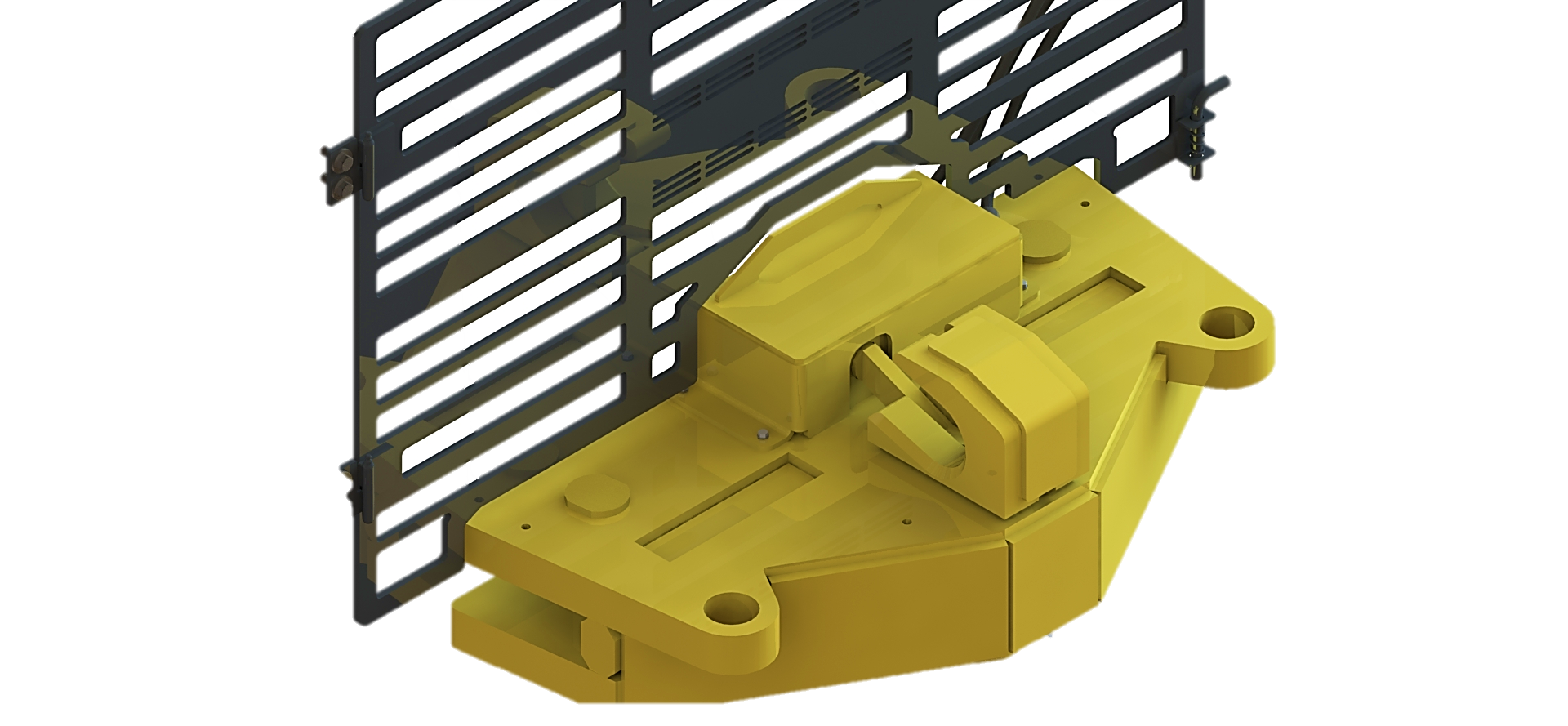 Снятие с тормозов
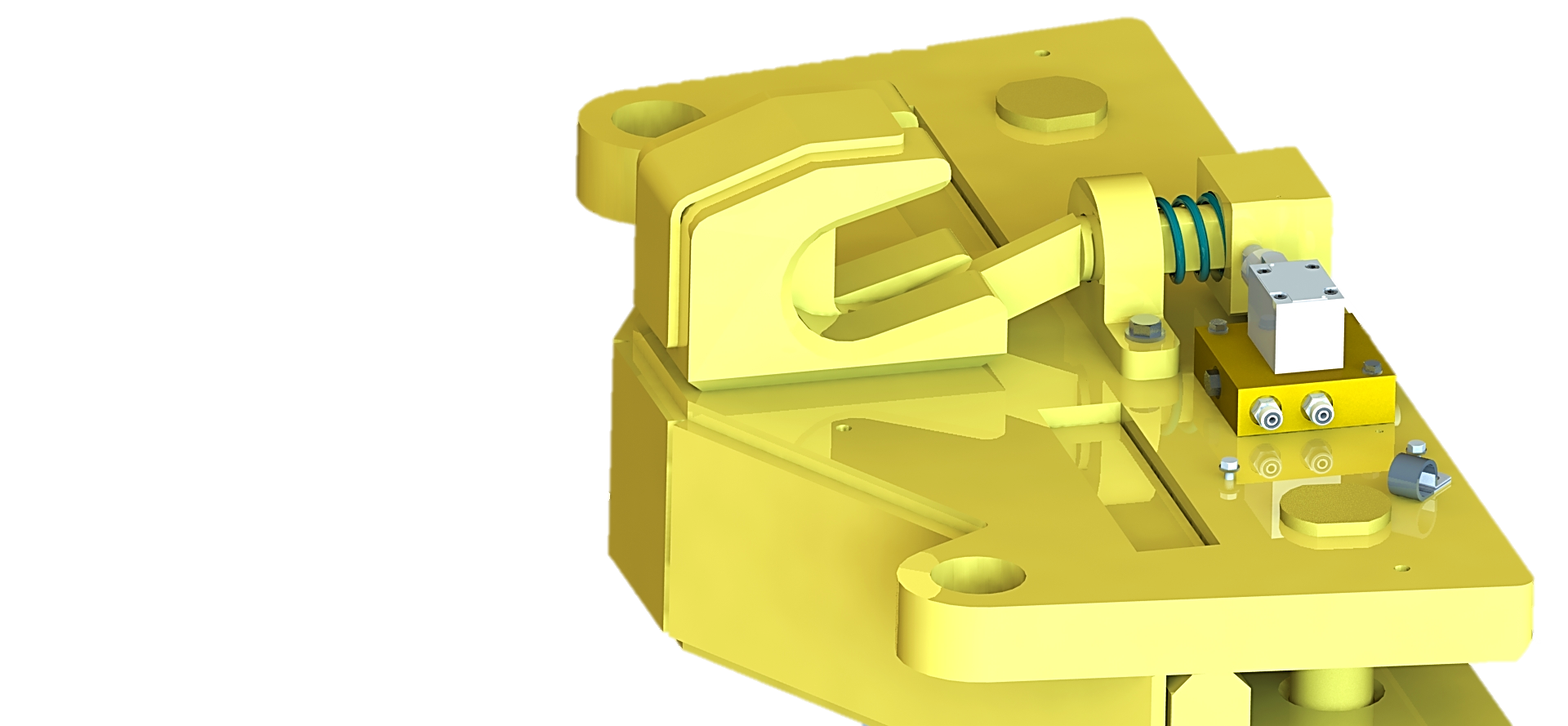 Характеристики и Габариты
WX07: Лучший в классе по скорости на уклоне
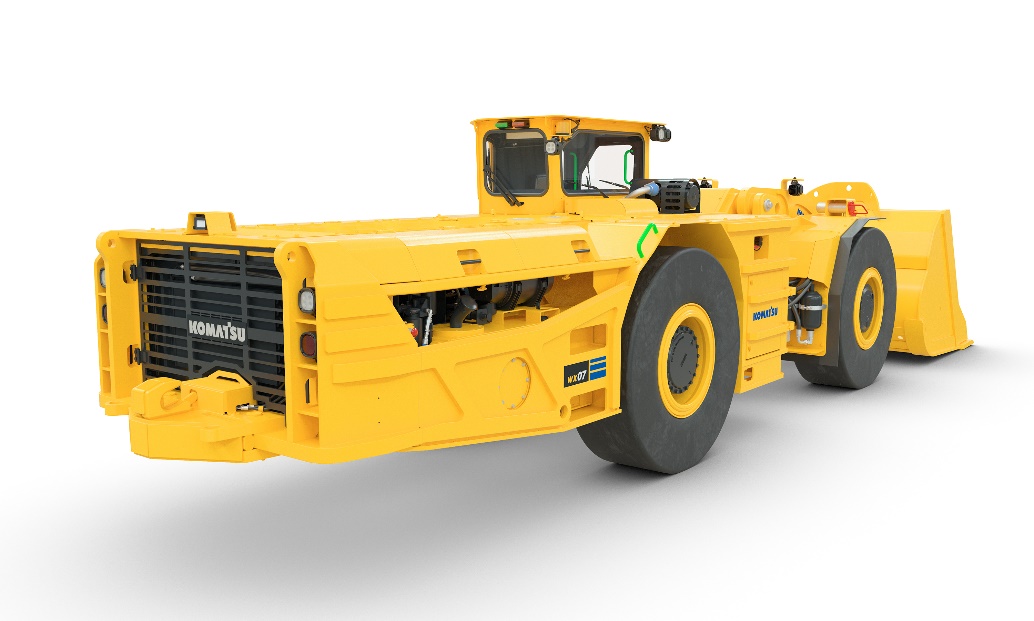 Скорость (км/час)
До 15% 
Быстрее на уклоне
Уклон
WX07: Лучший в классе по усилию отрыва
Мощнее усилие отрыва = Быстрее заполнение ковша = Быстрее рабочий цикл!
Гидравлическое
Гидр
Гидр
Мех
Гидр
Гидр
Мех
Мех
Мех
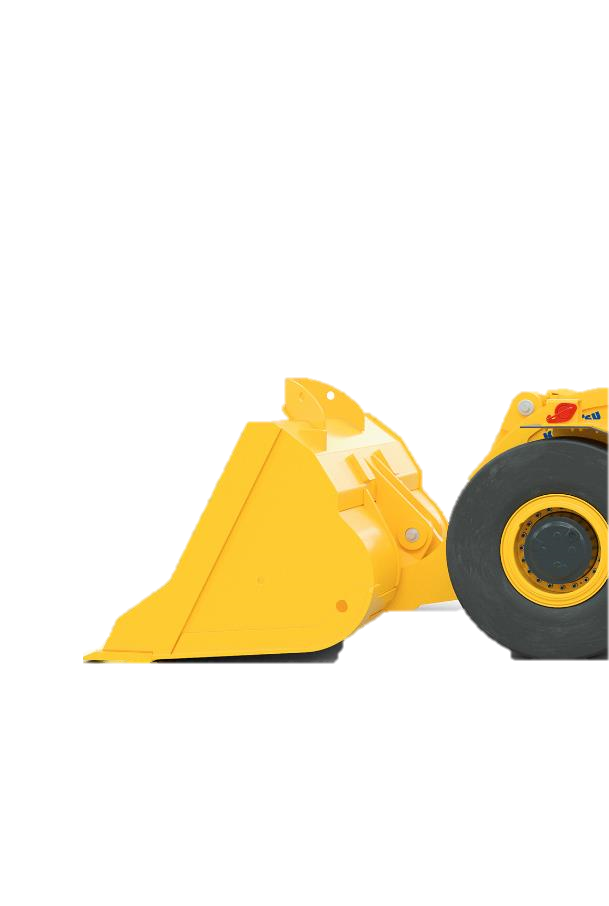 до 10% 
Сильнее усилие отрыва
Механическое
WX07: Лидер по производительности
В сравнении​
100 м от забоя до места выгрузки
8-ми часовая смена​
На 2й передаче с максимальной скоростью
На 10% быстрее заполнение ковша
На 15% быстрее скорость при транспортировке
​
Выгода до 100 тонн перевозимого материала в смену​
до 14%
Более продуктивен
WX07: Габариты
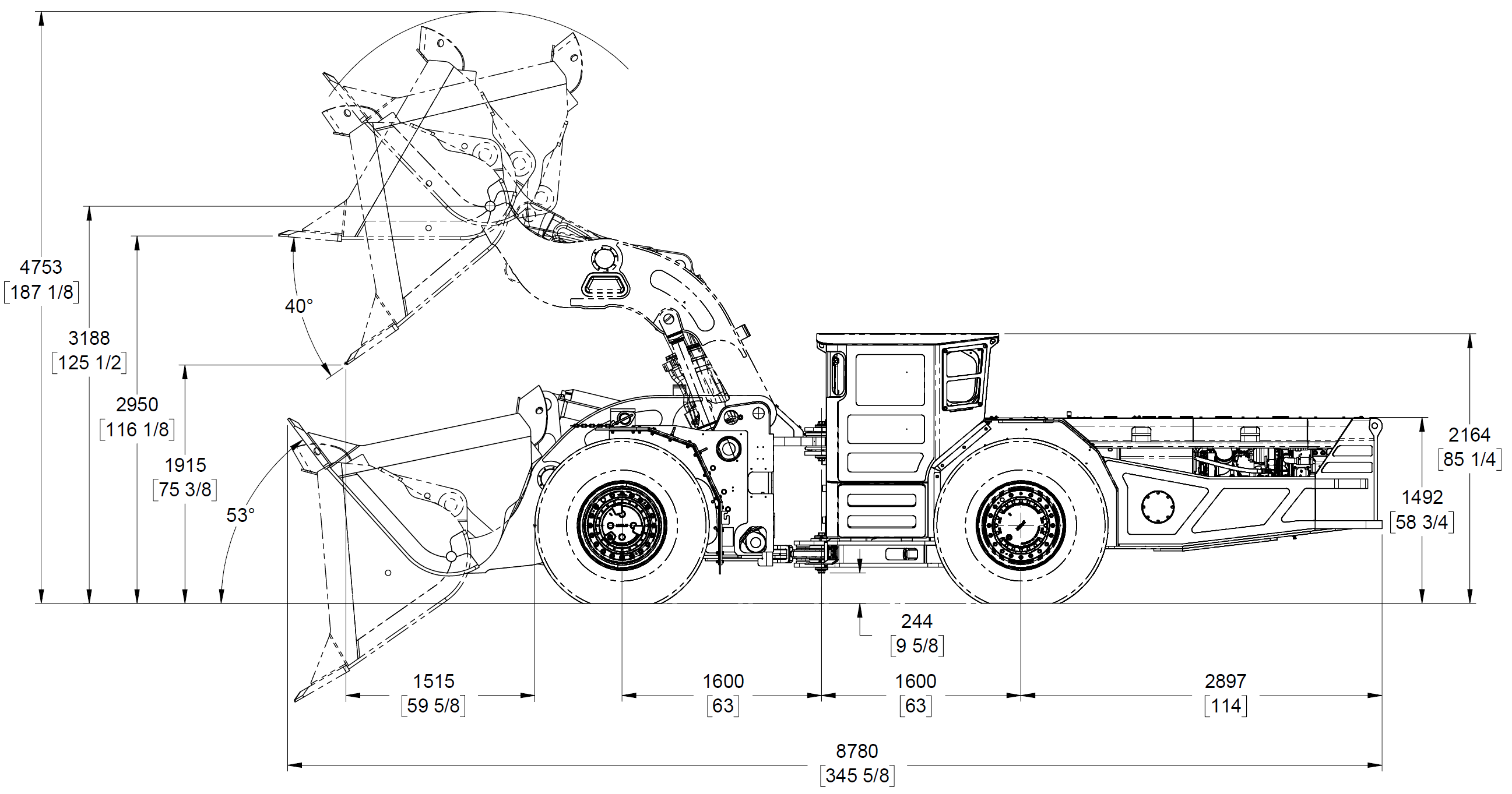 WX07: Габариты
WX07: Overall Dimensional Data
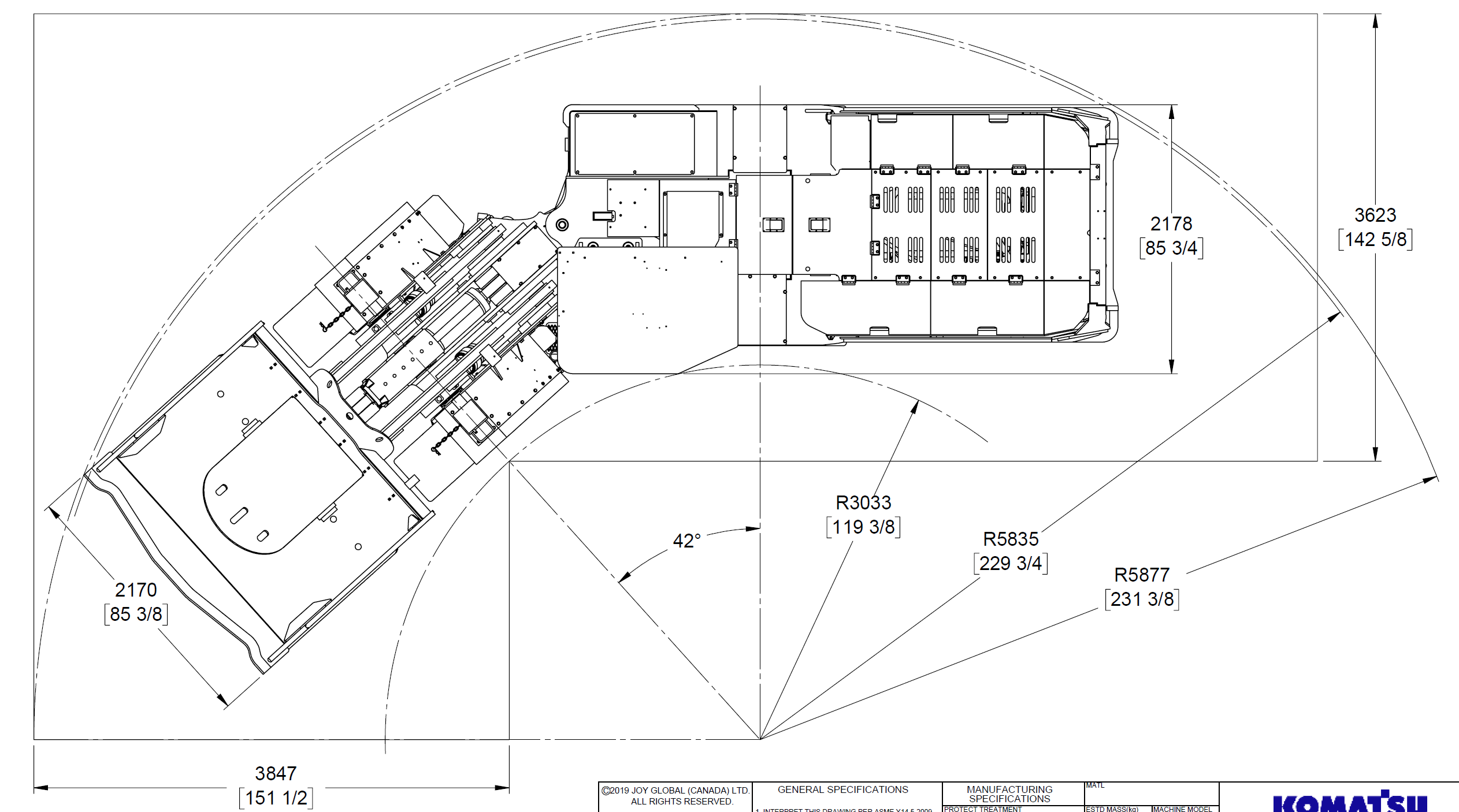 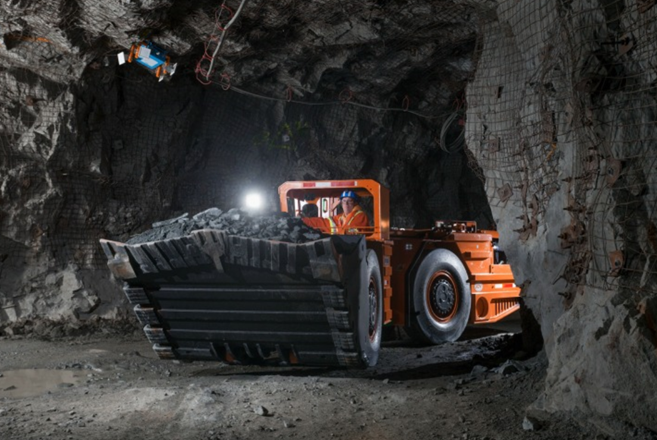 Trust your LHD Loader needs to Komatsu
Komatsu Mining is the premiere provider of LHD loaders designed to fit your needs. 
Our machines are safe, reliable, and productive. Best of all, they are designed to lower your total cost of ownership.